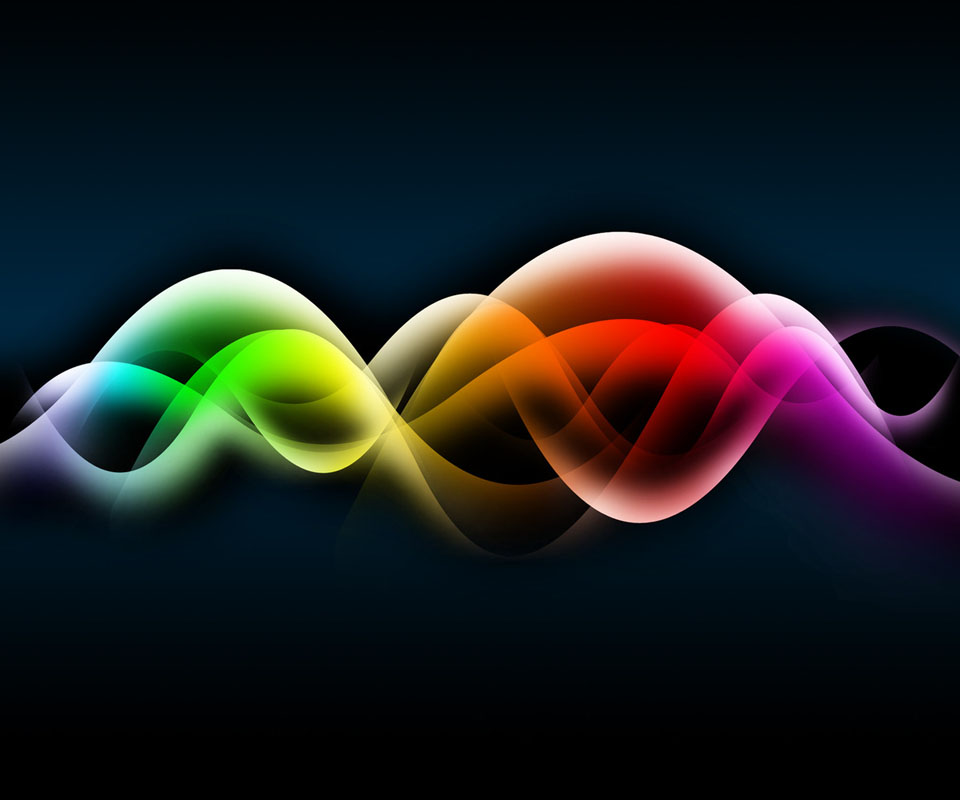 Fyziologie viděníve vztahu k tvorbě optimálních světelných podmínek v pracovním prostředí.Fyziologický význam barev
Lenka Grmelová
Pavla Jelínková
Zrakový orgán
Zrakem získáváme téměř 80% okolních informací
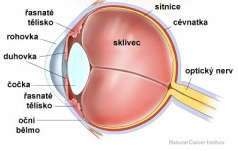 Oči se vyvíjí od 4. týdne těhotenství
Fyziologický vývoj vidění
Po porodu – černobílé vidění
2. týden – postupné dozrávání čípků
měs. – počátek monokulární fixace
2. měs. – počátek binokulární fixace
3. měs. – počátek centrální fixace
4. měs. – počátek rozvoje akomodace
5. měs. – trvalá centrální fixace
6. měs. – dokončený vývoj makuly
9 – 12 měs. – upevňování binokulárních reflexů
3. rok – dokončení reflexů a fcí. pro prostorové a ostré vidění 
5. -6. rok – stabilizace reflexů
Fyziologie vidění
Fyziologie vidění
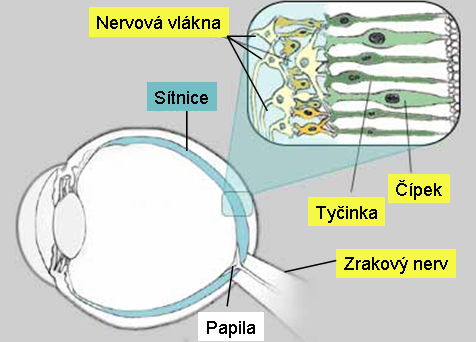 Typy zrakových vad
Ztráta zrakové ostrosti
Postižení zrakového pole
Okulomotorické poruchy
Problémy se zpracováním zrakových podnětů
Poruchy barvocitu
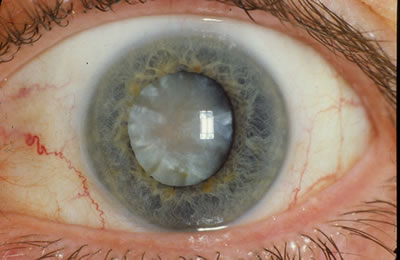 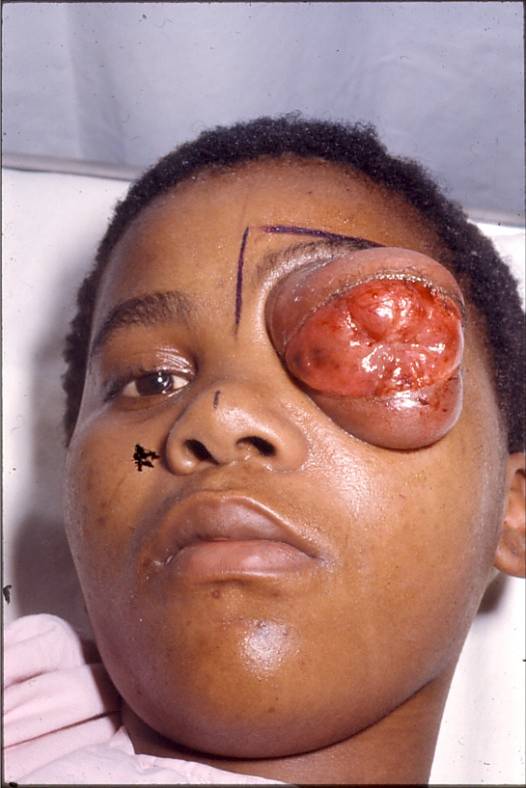 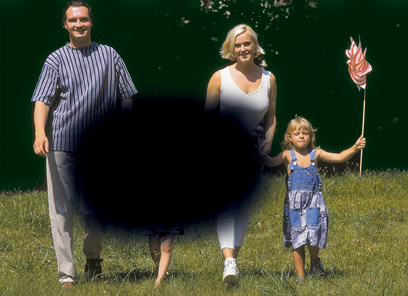 Význam světla
Světlo je základem života, pohody a zdraví
Dostatečné světlo motivuje člověka k činnosti, k práci, povzbuzuje náladu a vytváří příjemnou atmosféru
Nedostatek světla naopak utlumuje, snižuje pracovní výkonnost a bezpečnost - zvyšuje riziko chyb v práci a pracovních úrazů

Zraková pohoda = příjemný a příznivý psychofyziologický stav organismu, vyvolaný optickou situací vnějšího prostředí, který odpovídá potřebám člověka při práci i při odpočinku.
Historie osvětlování
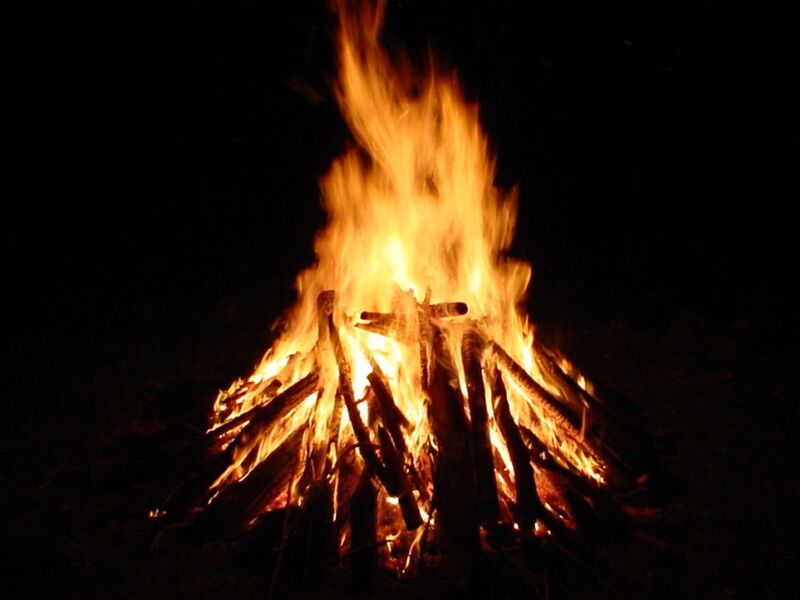 Oheň v jeskyni
Louče a pochodně
Svícny
Olejová svítidla
Plynové osvětlení
Petrolejové lampy
Lihová svítidla
Elektrické osvětlení
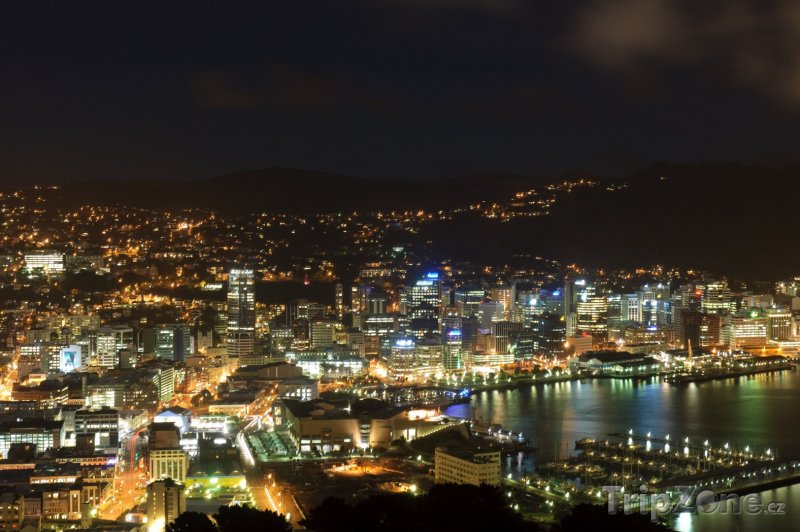 Světelné znečištění
důsledek nehospodárného nakládání se světlem 
ruší přirozenou noční tmu a biorytmy všech živých organismů (včetně člověka)







Pro zajímavost: http://www.asu.cas.cz/svetelne-znecisteni
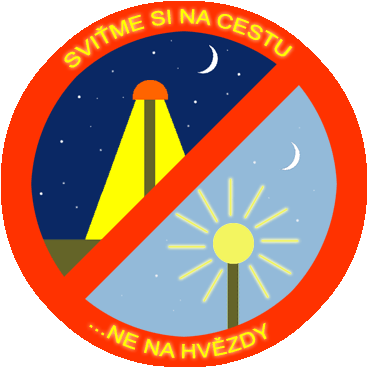 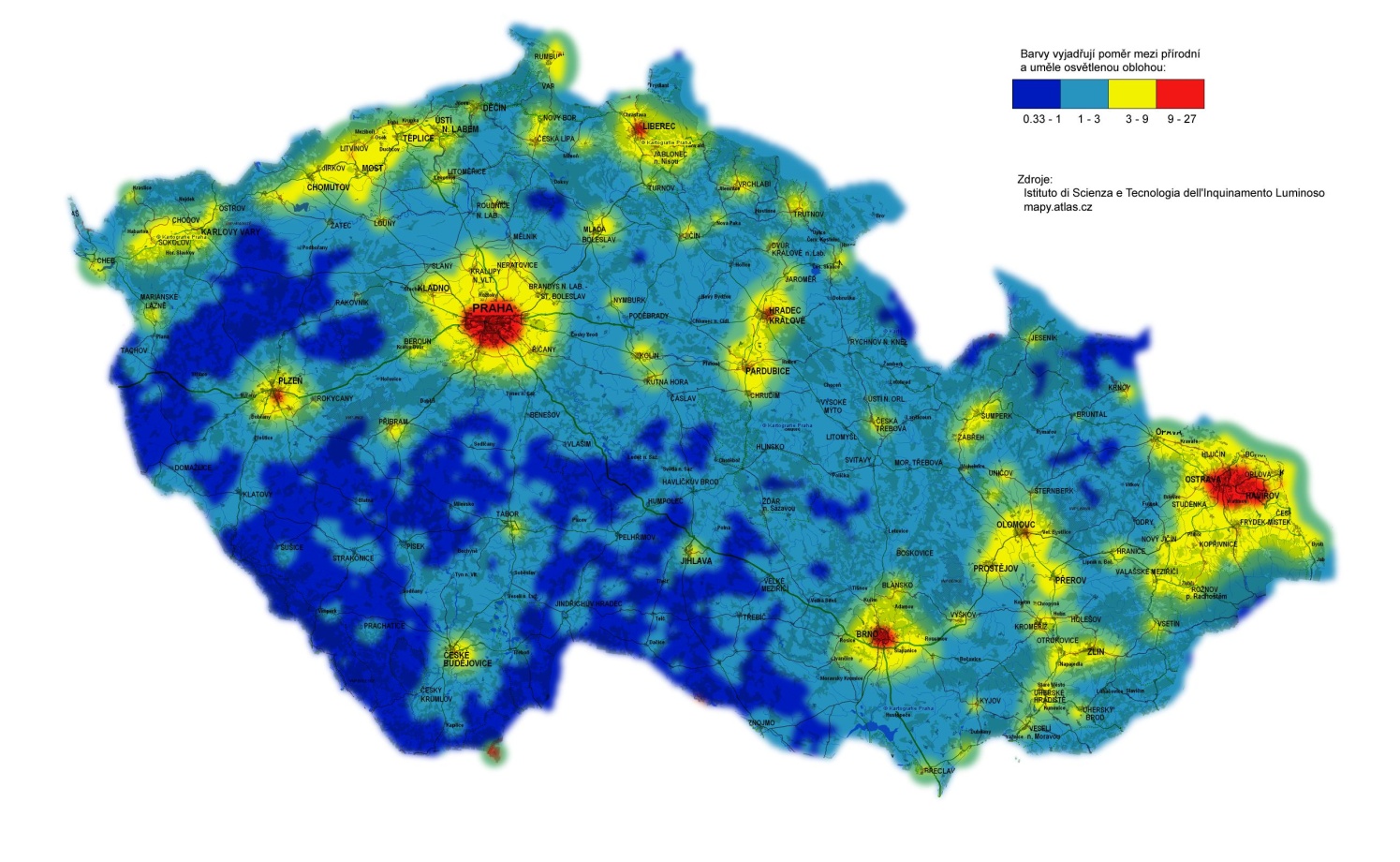 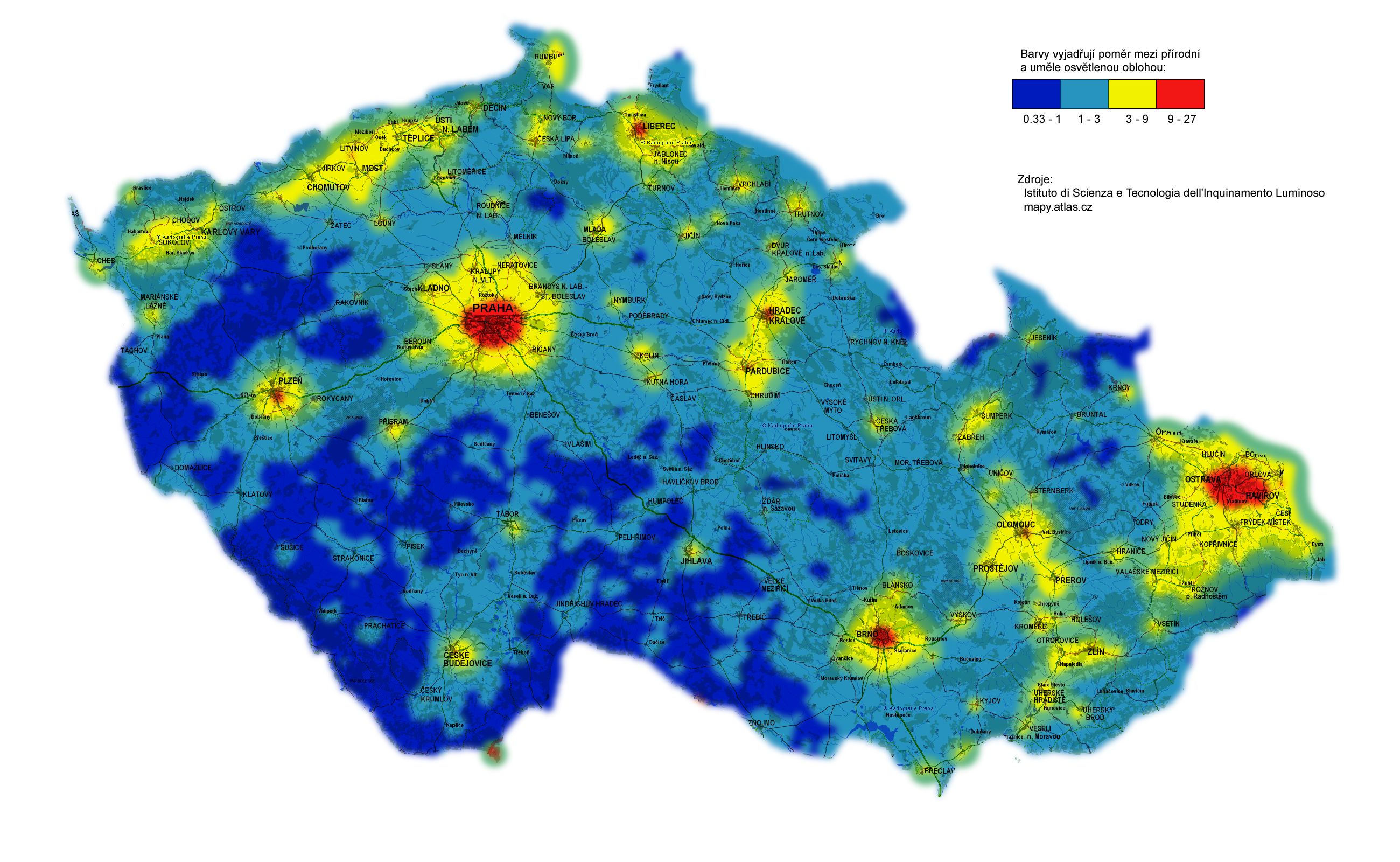 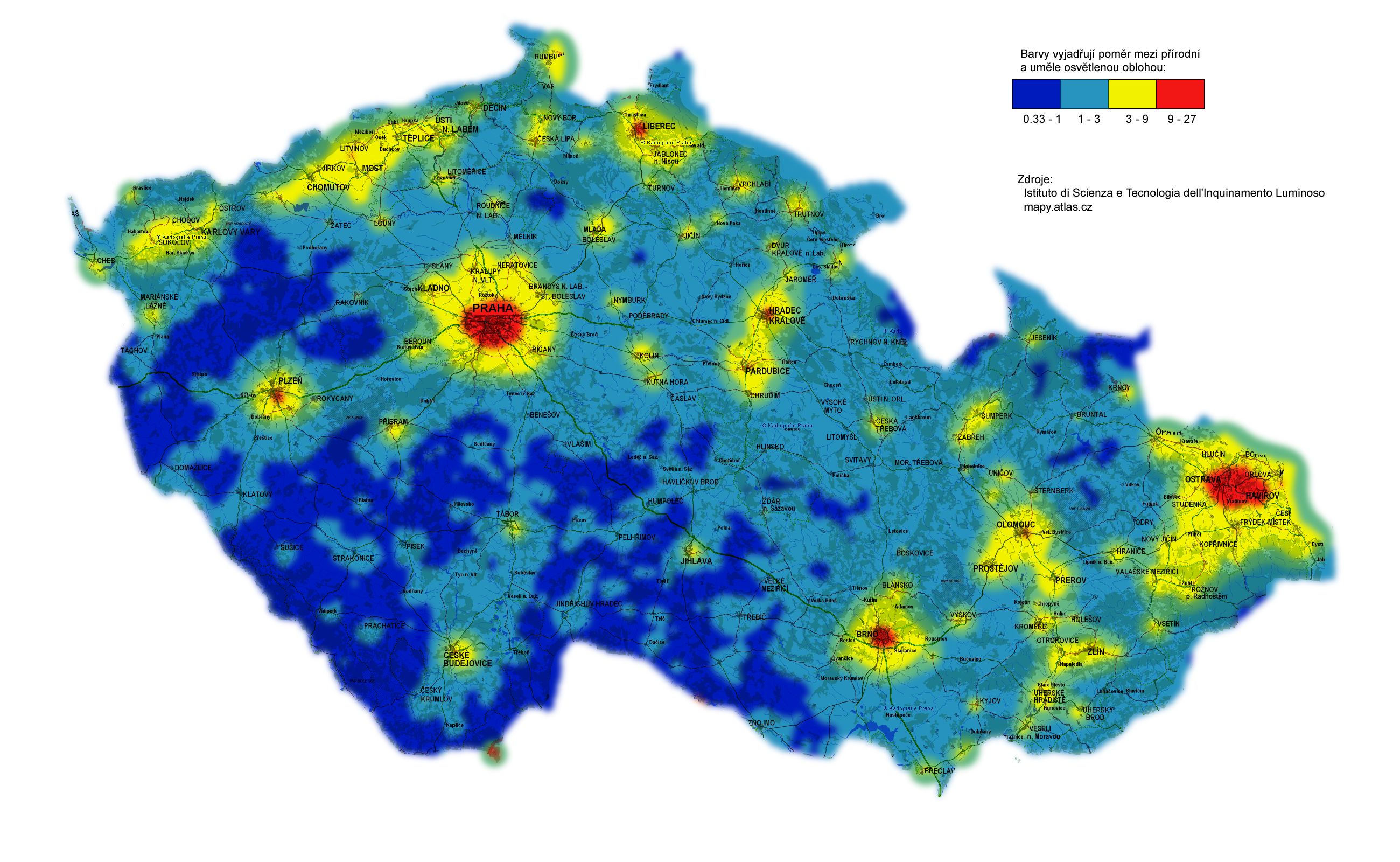 Druhy osvětlení
Přirozené = denní sluneční světlo
Umělé - slouží k vytvoření světelného klimatu v době, kdy denní osvětlení není dostatečné 
Má vytvořit podmínky pro zrakovou pohodu, která ve značné míře ovlivňuje pracovní výkon.
 je odlišné spektrálního složení od denního světla  vliv na vnímání barev
Smíšené = kombinace přirozeného a umělého světla
Čím svítit?
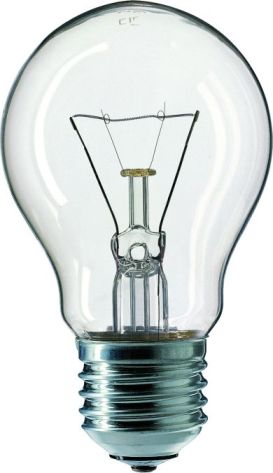 Klasická žárovky
T. A. Edison 1879
1. 9. 2012: zákaz prodeje čirých 
   žárovek s příkonem ≥ 10 W
+ Rychlý start; levné; snadno zlikvidujeme
Velká spotřeba el. energie; malá životnost
Kompaktní („úsporné“) žárovky
+ 4× vyšší svítivost při stejném výkonu oproti  klasickým žárovkám; delší životnost
Nemají rády časté „blikání“ snižuje životnost (zapnout min na 3 hodiny!); nebezpečný odpad (rtuť)
LED žárovky
+  dlouhá životnost a malá spotřeba
Vysoká cena
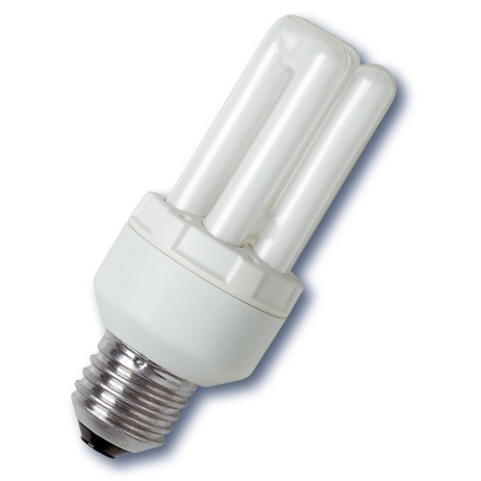 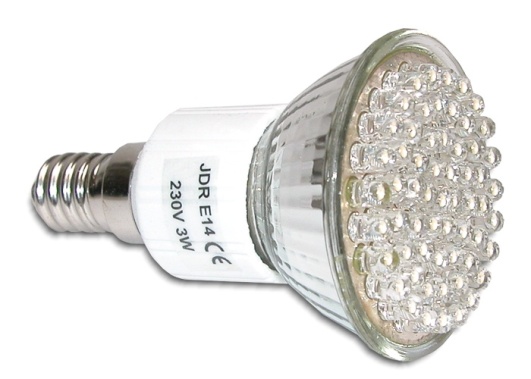 Pracovní místo
Světlo by na pracovní mělo dopadat:
přímo
pravákovi zleva
levákovi zprava
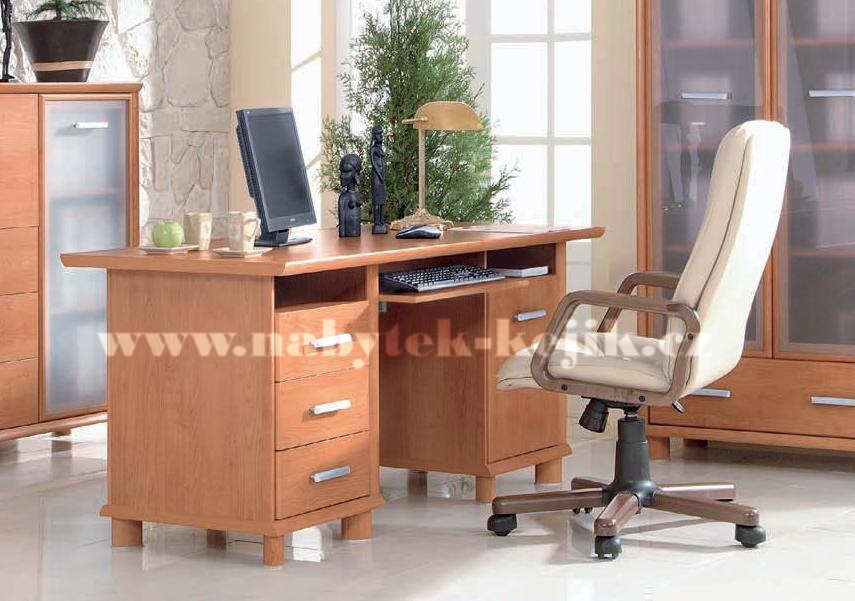 Správné sezení u PC
Osvětlení v domácnosti
Obývací pokoj	    Kuchyně







Více informací na http://www.nazeleno.cz/energie/osvetleni-domacnosti-usporne-a-dostatecne-svetlo-pro-kazdeho.aspx
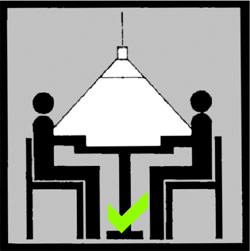 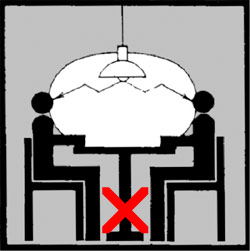 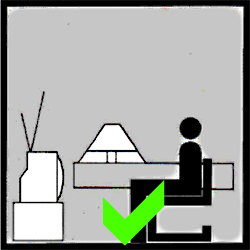 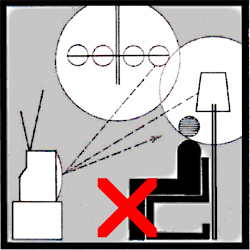 Negativní důsledky špatného osvětlení
zvýšená zraková únava
bolest očí a hlavy
časté záněty spojivek
zvyšování nitroočního tlaku
snížení rozlišovací schopnosti
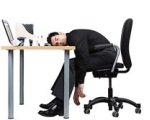 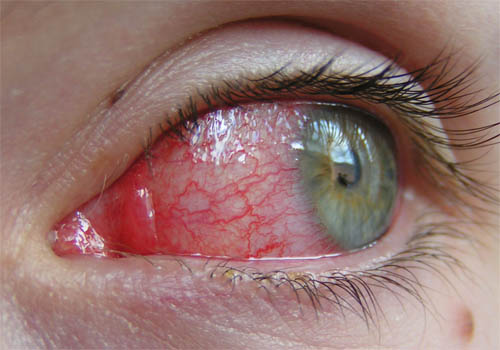 Fyziologický význam barev
Barevné vidění světa je výsledkem elektromagnetického vlnění s různou vlnovou délkou v rozmezí 397- 723 nm
Barva v nás probouzí emoce, ovlivňuje tělesné a duševní funkce
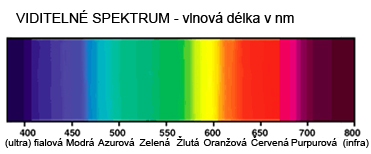 Vnímaní barev
Závisí na kvalitě zraku, okolním světle, kulturním prostředí, věku, pohlaví,…
Muži rozlišují barvy jinak, než ženy
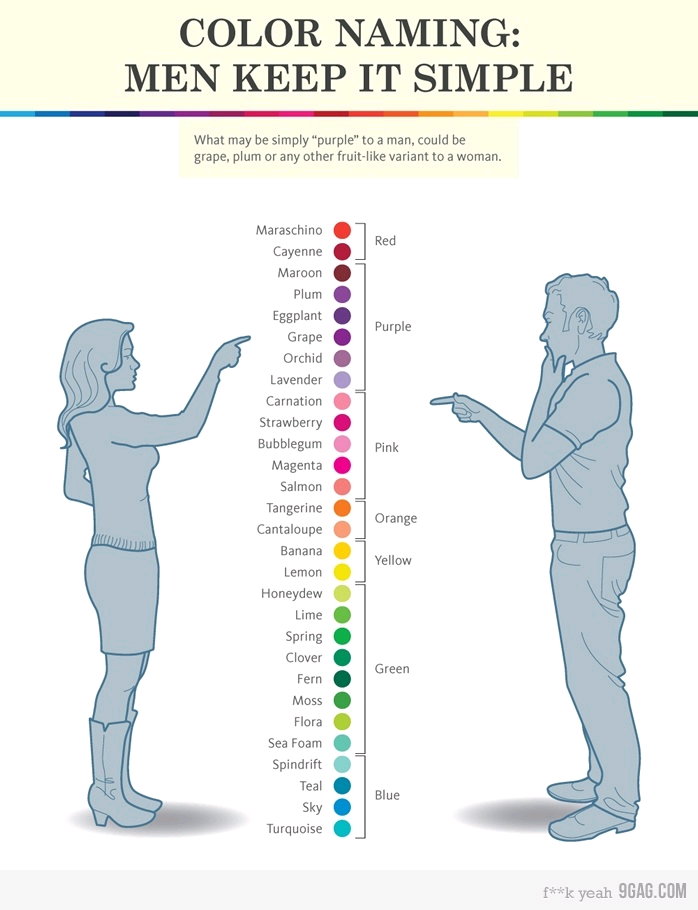 Teplé barevné odstíny
Vyvolávají dojem tepla, působí živě, povzbuzují až vzrušují
Podněcují zvýšenou činnost vegetativního svalstva
Zrychlují tep a zvyšují krevní tlak 
Povzbuzují roste chuť k jídlu
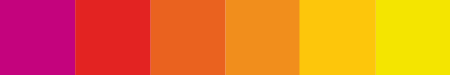 Červená
Vzbuzuje silné a intenzivní emoce
Je to barva vášně a lásky
Snižuje soustředěnost a zhoršuje výkonnost ve stresových situacích, například zkouškách.
Stimuluje apetit
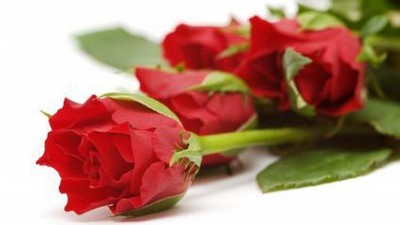 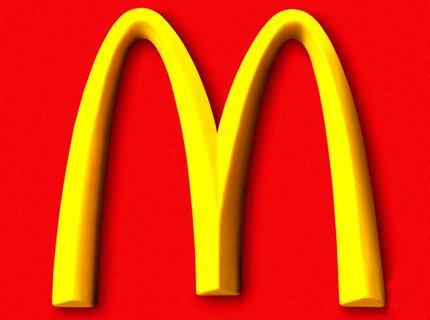 Žlutá
Veselá a hřejivá, přináší s sebou energii
Přitahuje pozornost (květy, reklama)
„Varuje pře nebezpečím“ 
nejvíc zatěžuje oko a unavuje ho
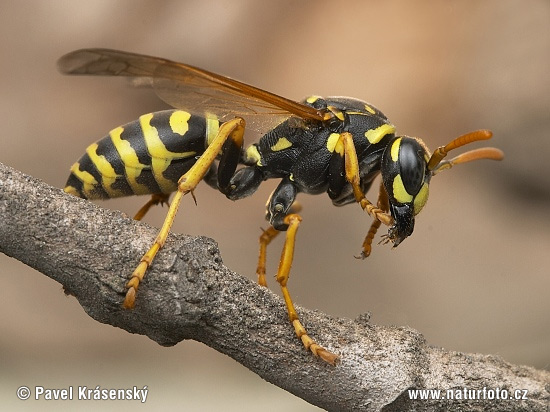 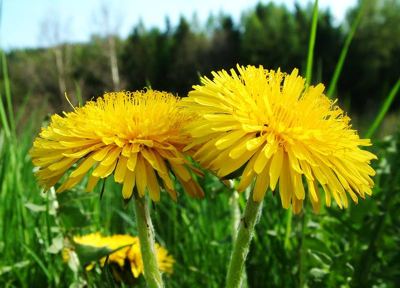 Studené barevné odstíny
působí klidně
 utlumují tělesné funkce
vyvolávají dojem chladu
poskytují úlevu zraku
jsou pasivní a podporují duševní soustředění a udržení stálého výkonu
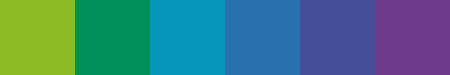 Zelená
Pojí se zdravím a přírodou
Vzbuzuje pocit vnitřního klidu
Barva spojená s plodností
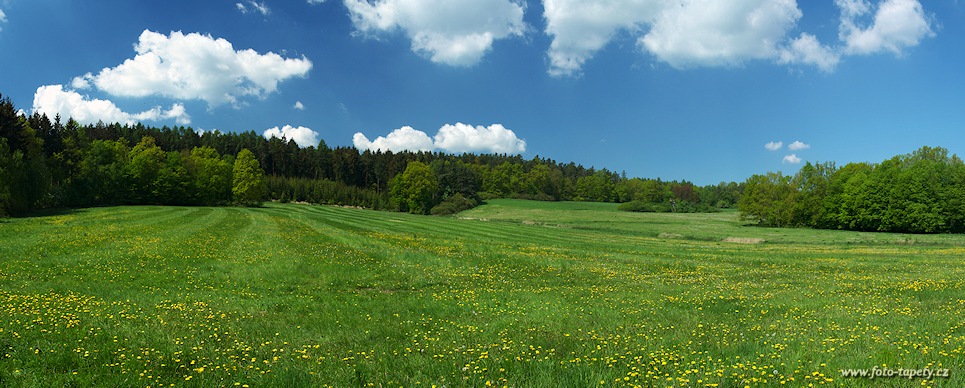 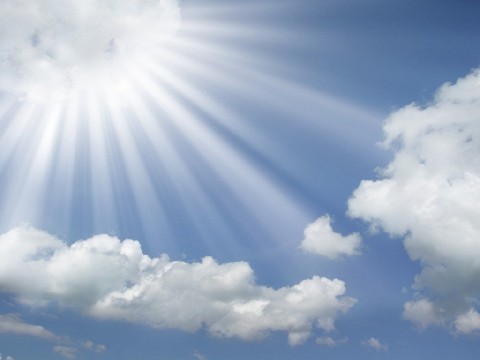 Modrá
Vyjadřuje vnitřní klid a mír
Zlepšuje schopnost se soustředit
Přináší inspiraci 
Zmírňuje chuť k jídlu
Test barvocitu
Použité zdroje
Dylevský, Ivan a Trojan, Stanislav. 2000. Somatologie I. Učebnice pro zdravotnické školy. Olomouc : Epava, 2000. ISBN 8086297055.
HAMADOVÁ, Petra, Lea KVĚTOŇOVÁ-ŠVECOVÁ a Zita NOVÁKOVÁ. Oftalmopedie: texty k distančnímu vzdělávání. 2. vyd. Brno: Paido, 2007, 125 s. ISBN 9788073151591
http://www.usporne-led-zarovky.cz/zajimavosti/vyvoj-v-osvetleni-aneb-konec-klasickych-zarovek.html
http://www.asu.cas.cz/svetelne-znecisteni
http://cs.wikipedia.org/wiki/Psychologie_barev
http://www.fotoradce.cz/blog/svetlo-a-barva-ve-fotografii-idc227
http://www.pusobenibarevnacloveka.estranky.cz/
http://www.nabito.net/vyznam-barev/
http://www.tzb-info.cz/1303-umele-osvetleni-vnitrniho-prostredi